SZACOWANIE SZKÓD ŁOWIECKICH w praktyce
Choszczno, 14 maja 2018r.
Aby wyliczyć odszkodowanie należy:
1. Określić powierzchnię zredukowaną uprawy.
2. Wyliczyć spodziewany plon.
3. Ustalić cenę płodu rolnego.
4. Obliczyć nieponiesione koszty plonu.
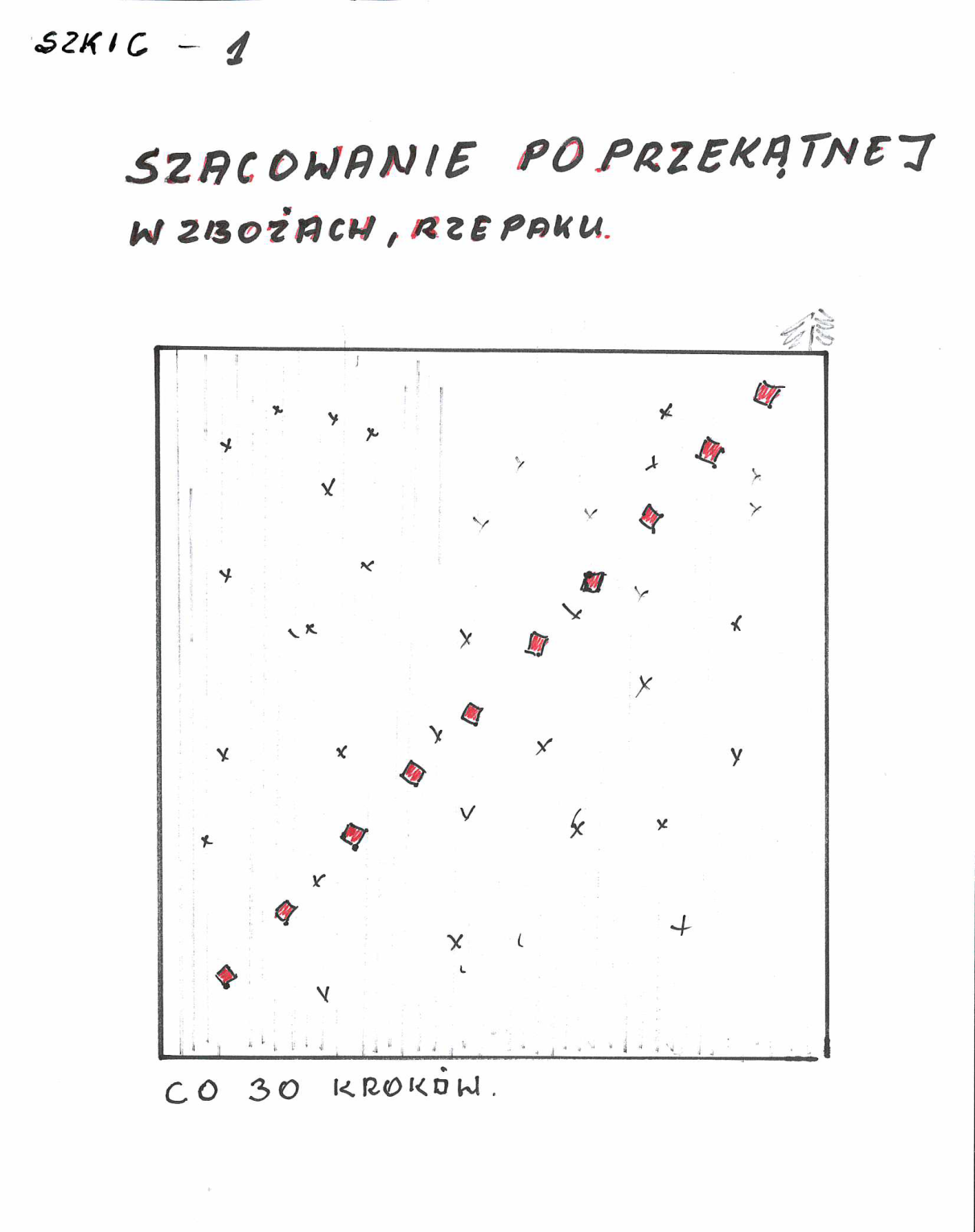 Zboża, rzepak
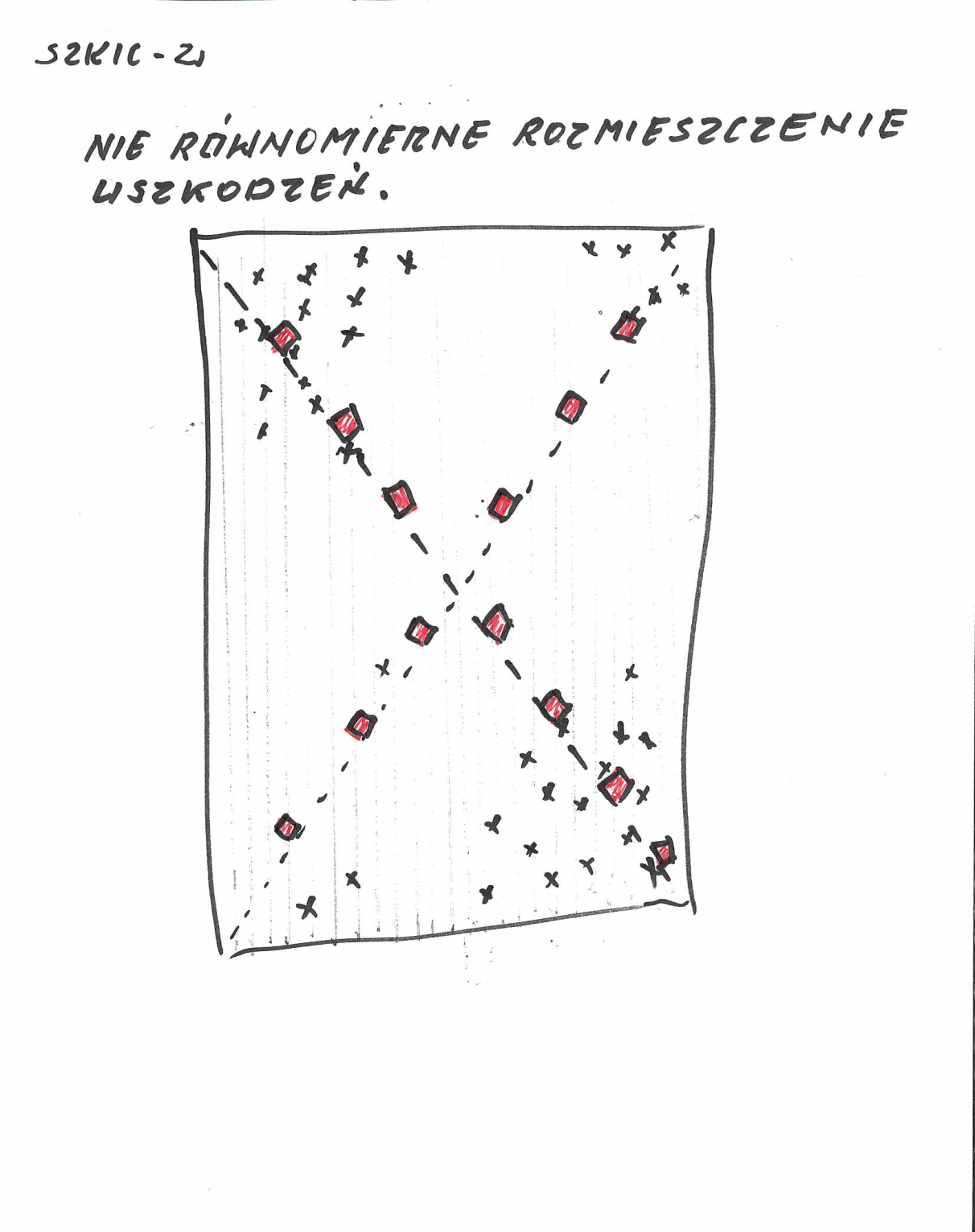 Uszkodzenia rozmieszczone nierównomiernie
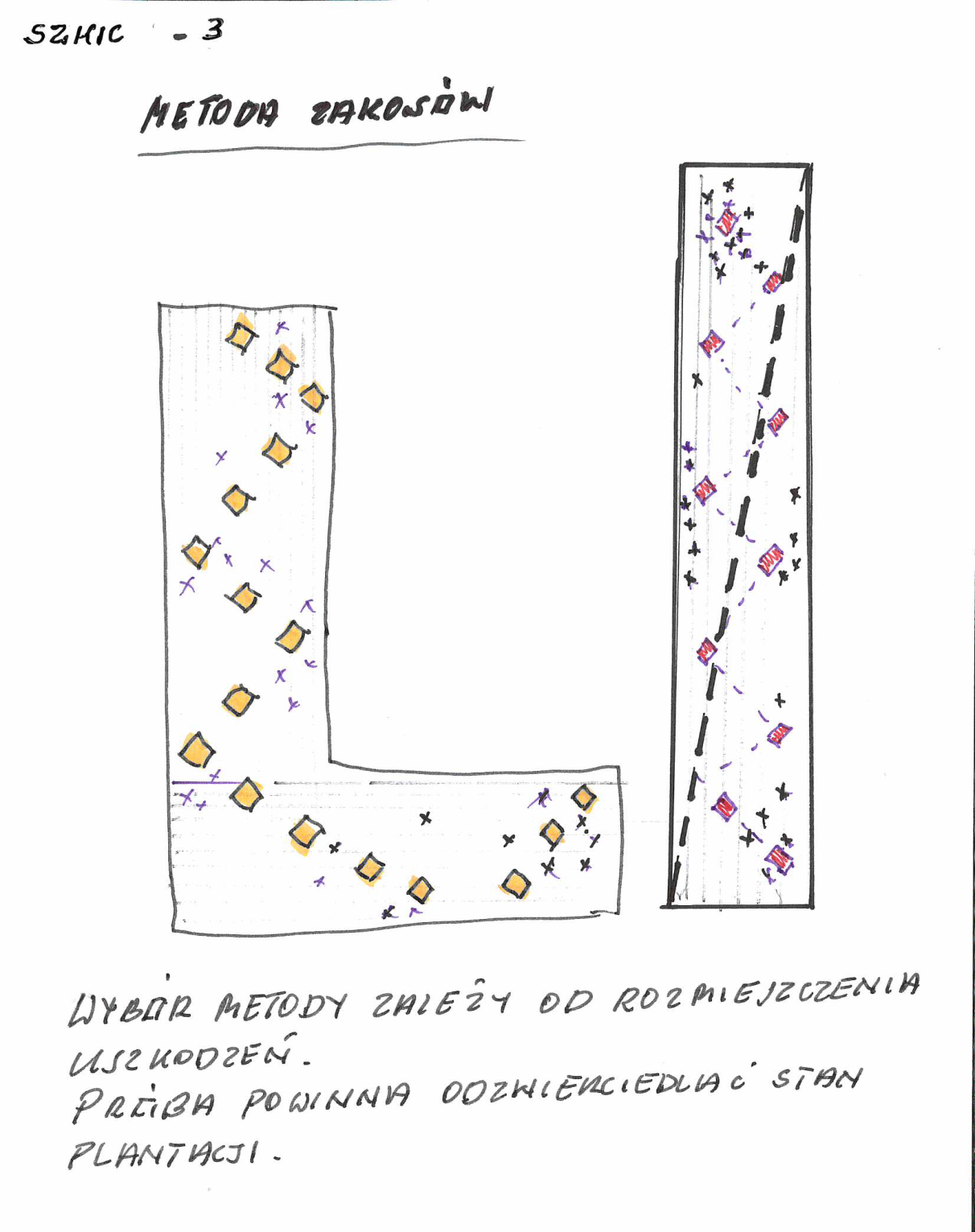 Metoda zakosów
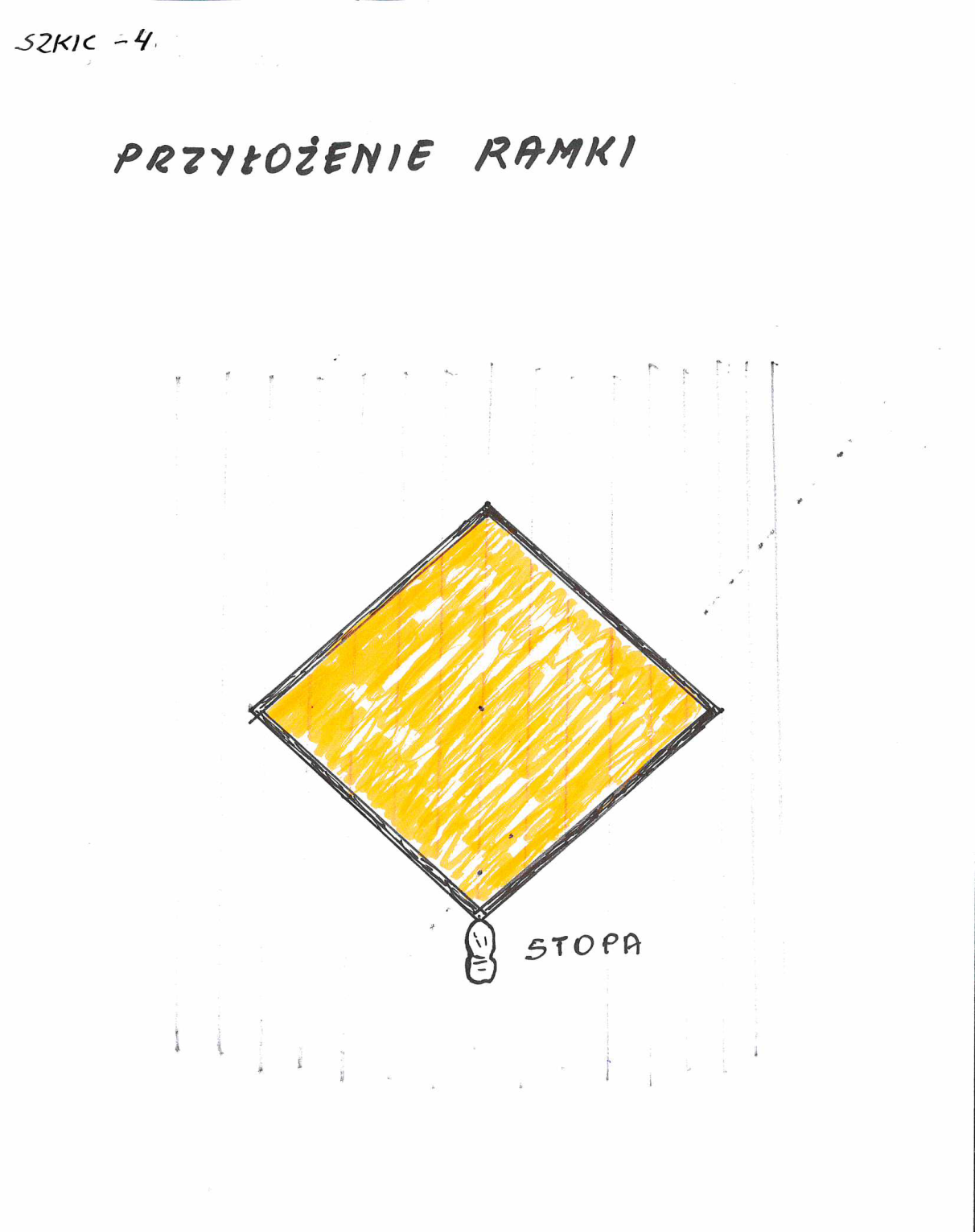 Ramka
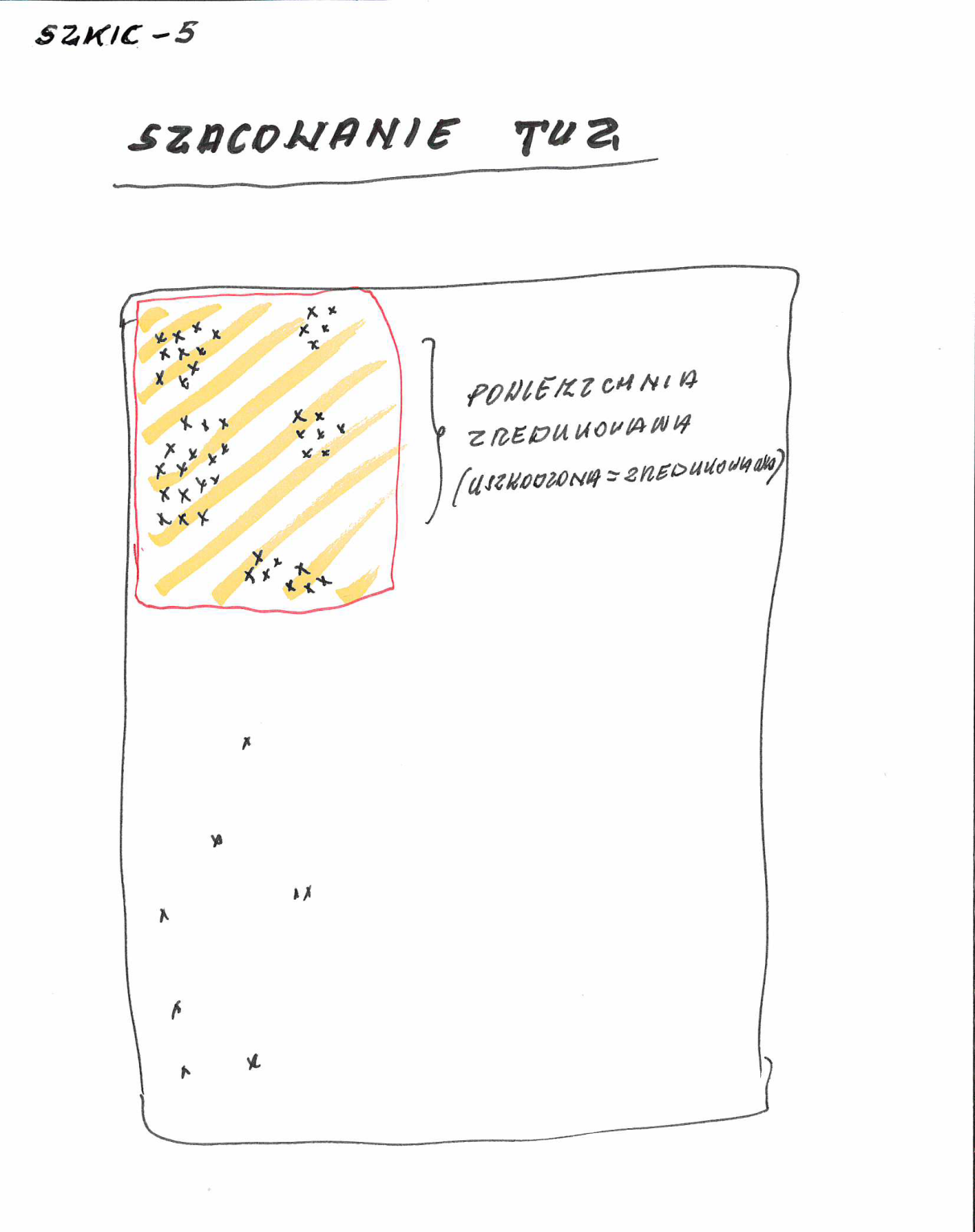 TUZ
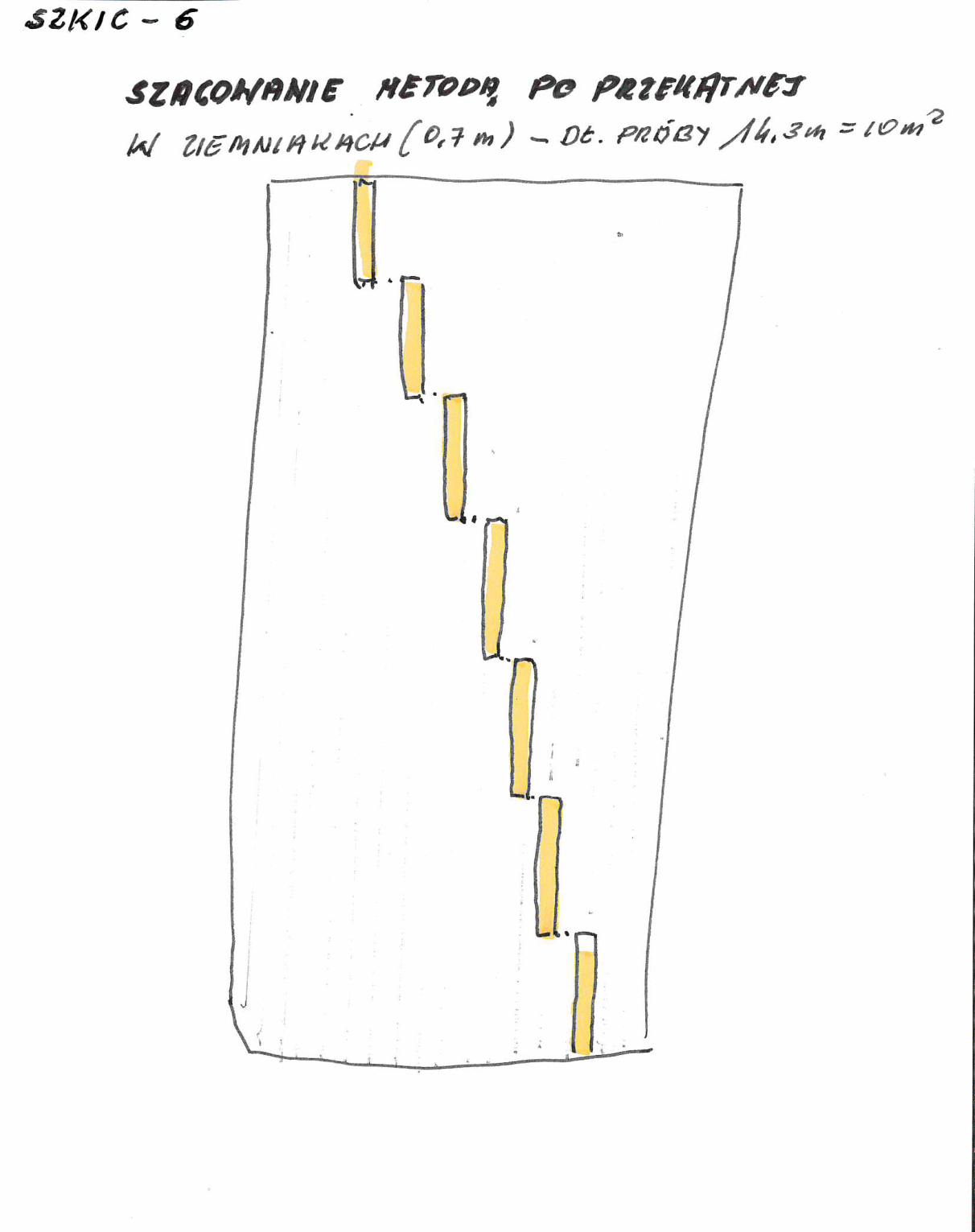 Metoda „PO PRZEKĄTNEJ”
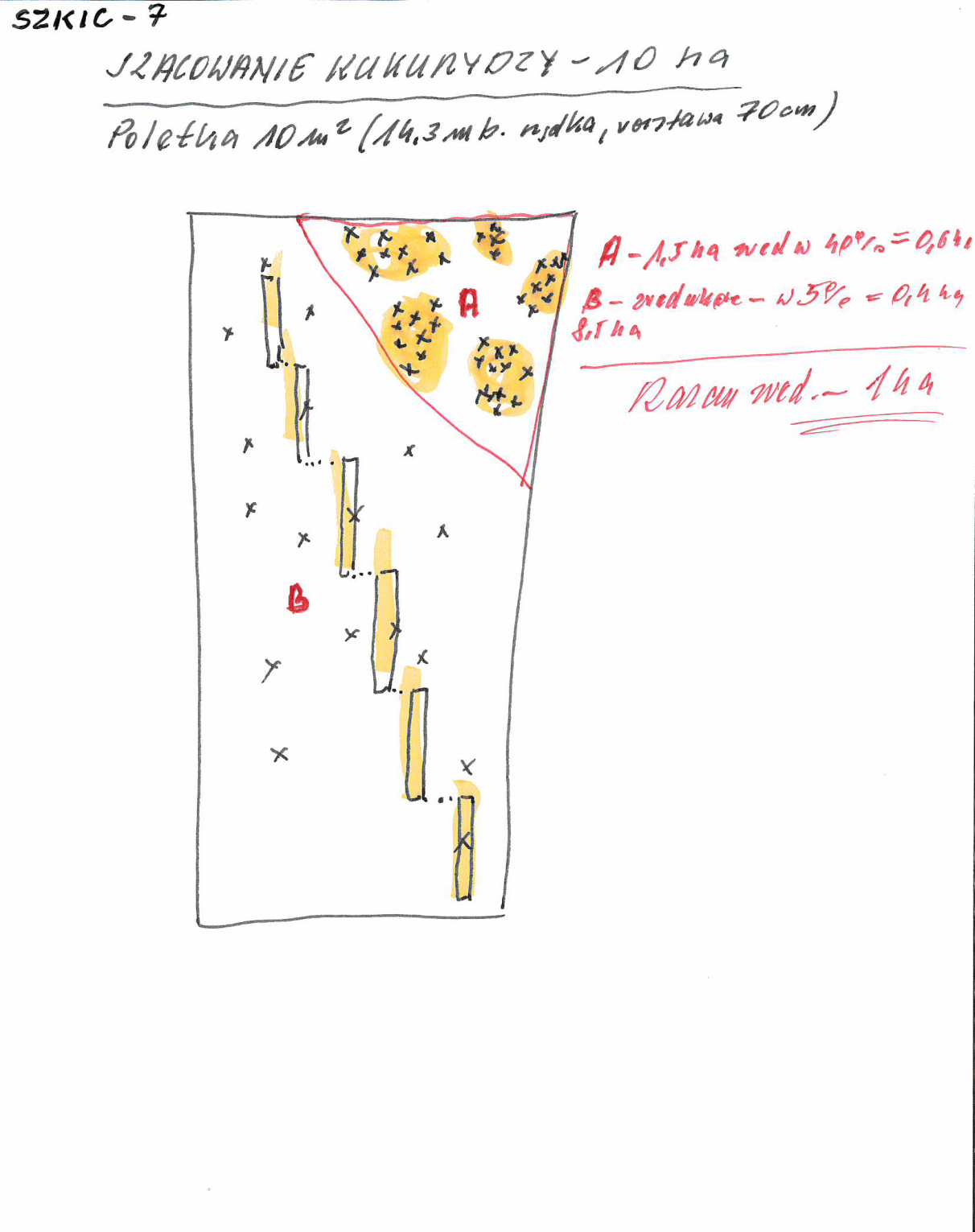 Kukurydza
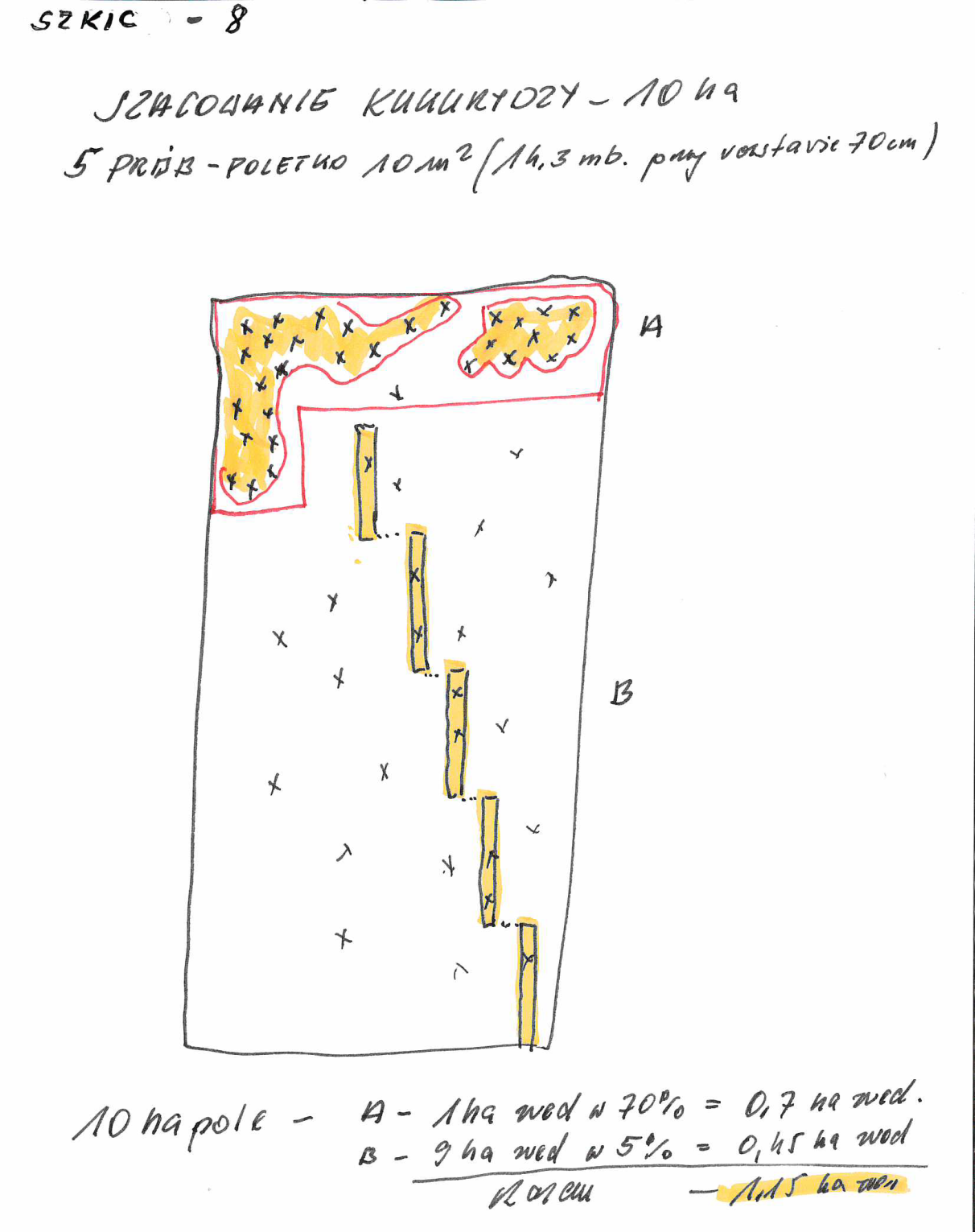 Kukurydza – ciąg dalszy
Dziękuję za uwagę
Andrzej Markowski– Biegły sądowy rzeczoznawca w zakresie szacowania szkód łowieckich (certyfikat nr 19/B/2012) –